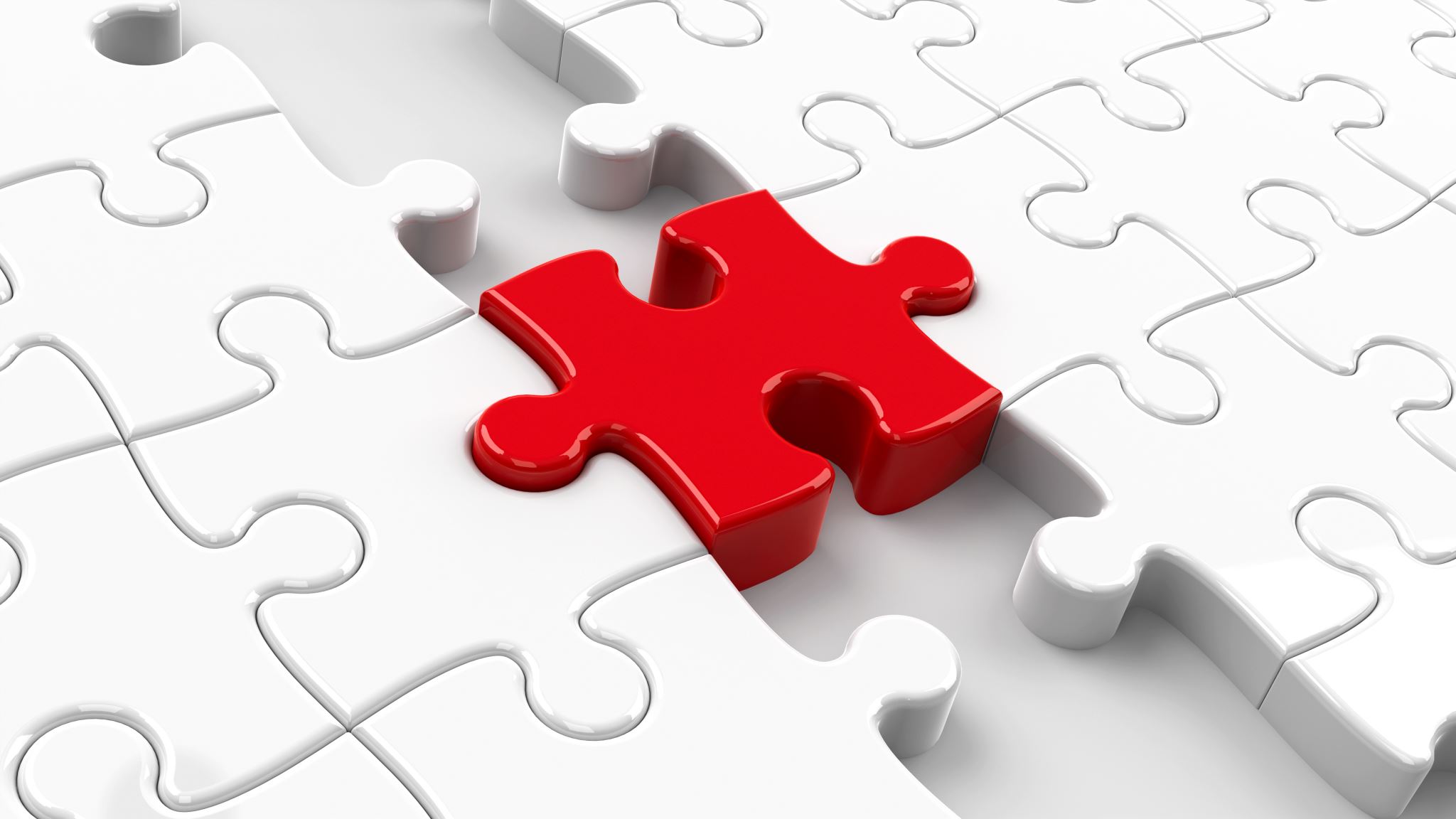 The Evolution of CAPTA: Supporting Families Impacted by Substance Use
Mary Fitzgerald, LMSW
SEPI-CT Family Care Plan Coordinator
 Wheeler Clinic/CT clearinghouse
2
This presentation has been created by the Department of Mental Health and Addiction Services and modified to update content.
3
About the Initiative
SEPI-CT (formally SEI-FASD Statewide Initiative) aims to strengthen capacity at the community, provider, and systems levels to improve the health and well-being of infants born substance exposed through supporting the recovery of pregnant people and their families. 

SEPI-CT rebranded from SEI-FASD to be more inclusive of all involved in and affected by the work.

This initiative is funded by CT DMHAS and CT DCF and contracted through Wheeler.
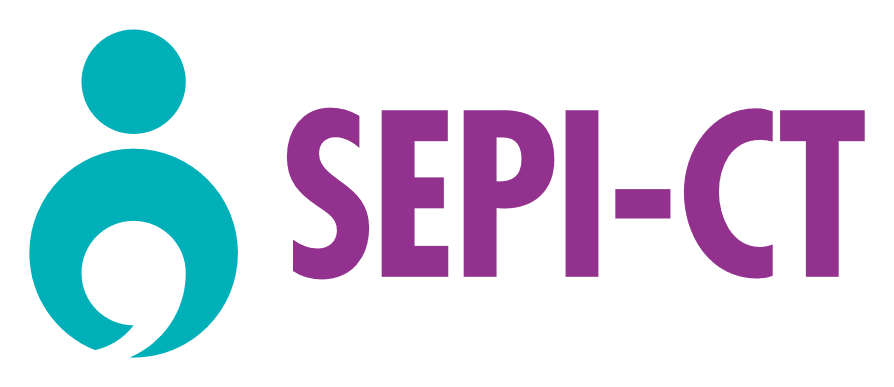 4
Today’s objectives are to:
5
What we know:
The opioid epidemic is impacting all 50 states.
Substance use disorders impact all races, ages, genders, and economic classes.
The problem is getting bigger and as a result more lives have been lost.
Addiction is a disease like any other medical condition, but it is often viewed very differently …
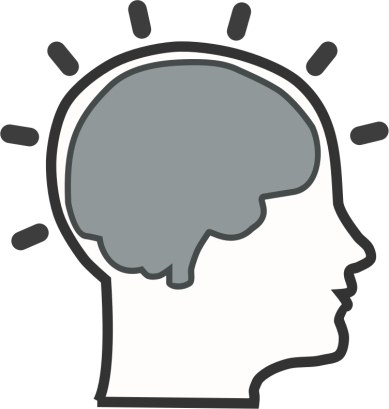 [Speaker Notes: To help frame today’s discussion, I want to spend a minute talking about the Opioid epidemic. We know that the Opioid Issue is a National Epidemic AND that there are also more commonly used substances (like alcohol and marijuana) that also negative impact people’s lives.
The Opioid Epidemic, though, because of the lethality of the substance has been driving an increase in the deaths associated with substance use disorders, and has truly become a public health crisis. 
 
We also know that Substance Use Disorders are a medical condition that do not discriminate and are an issue in ALL communities. Yet there continues to be a lot of stigma surrounding substance use disorders that we don’t see with other medical conditions, such as cancer or diabetes.]
6
[Speaker Notes: People are coming in at various stages of change and there are services to support them at each level and people should be checking in to see which stage of change they’re at and which services they need.So for those of you that may not be aware, the Stage of Change model is something that we use a lot in behavioral health. This model provides a helpful framework to assess an individual’s readiness to change a behavior and will help the provider to determine the best interventions and resources based on where a person is in this process. So part of what we are assessing when we meet with individuals to develop plans of safe care is a person’s readiness to engage in treatment or other services, and it is crucial to meet people where they are at in this process. We use the term – meet people where they are at a lot in behavioral health, and this really speaks to empowering individuals to be the decision makers in their own journeys. For example, if you have an individual that is struggling to stop their substance use and you feel as their provider that they really would benefit from a residential treatment program, you can discuss that with them in an empathetic way and talk about the potential benefits. However, if they are not ready to make that step, perhaps you provide them with resources for a peer recovery coach or 12 step meetings in the area or give them a brochure or other resources that they can visit after leaving your office.]
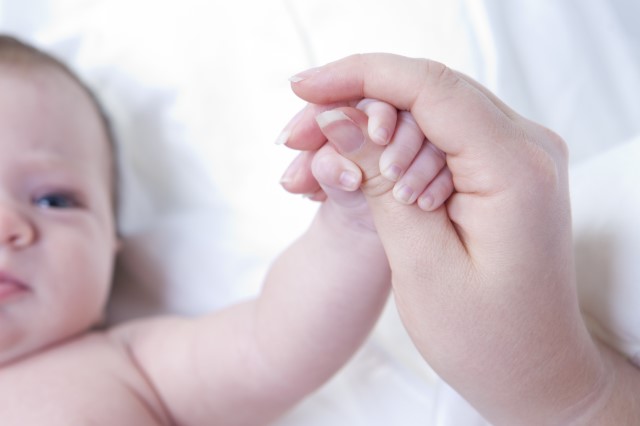 7
CAPTA NOTIFICATIONChild Abuse Prevention and Treatment Act
Provisions for Infants born substance exposed
[Speaker Notes: Will explain CAPTA notification process, which went into effect 3/15/19.]
8
CAPTA
9
Amended CAPTA in 2003
To receive CAPTA funds, states must have policies and procedures to address the needs of “substance-exposed infants born and identified as being affected by ILLEGAL substance use or withdrawal symptoms resulting from prenatal drug exposure.”
Make appropriate referrals to services to address the needs of infant
Develop a Plan of Safe Care for affected infants
CAPTA Reauthorization Act passed in 2010
Keeping Families and Children Safe Act
In 2016, Congress passed the Comprehensive Addiction and Recovery Act (CARA) which established a comprehensive strategy through enhanced grant programs that expanded prevention and education efforts while also promoting treatment and recovery
CARA clarified population requiring a “Plan of Safe Care”: any infant born with and affected by substance use, withdrawal symptoms or Fetal Alcohol Spectrum Disorder
Required Plan of Safe Care to include the needs of both the infant and family/caregiver
Pending 2023 legislation changes language from Plan of Safe Care to Family Care Plan

DCF considered Federal requirements of both CAPTA and CARA in its deliberation and development of CT legislation
CARA
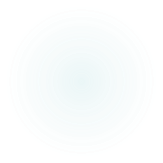 10
State Impact
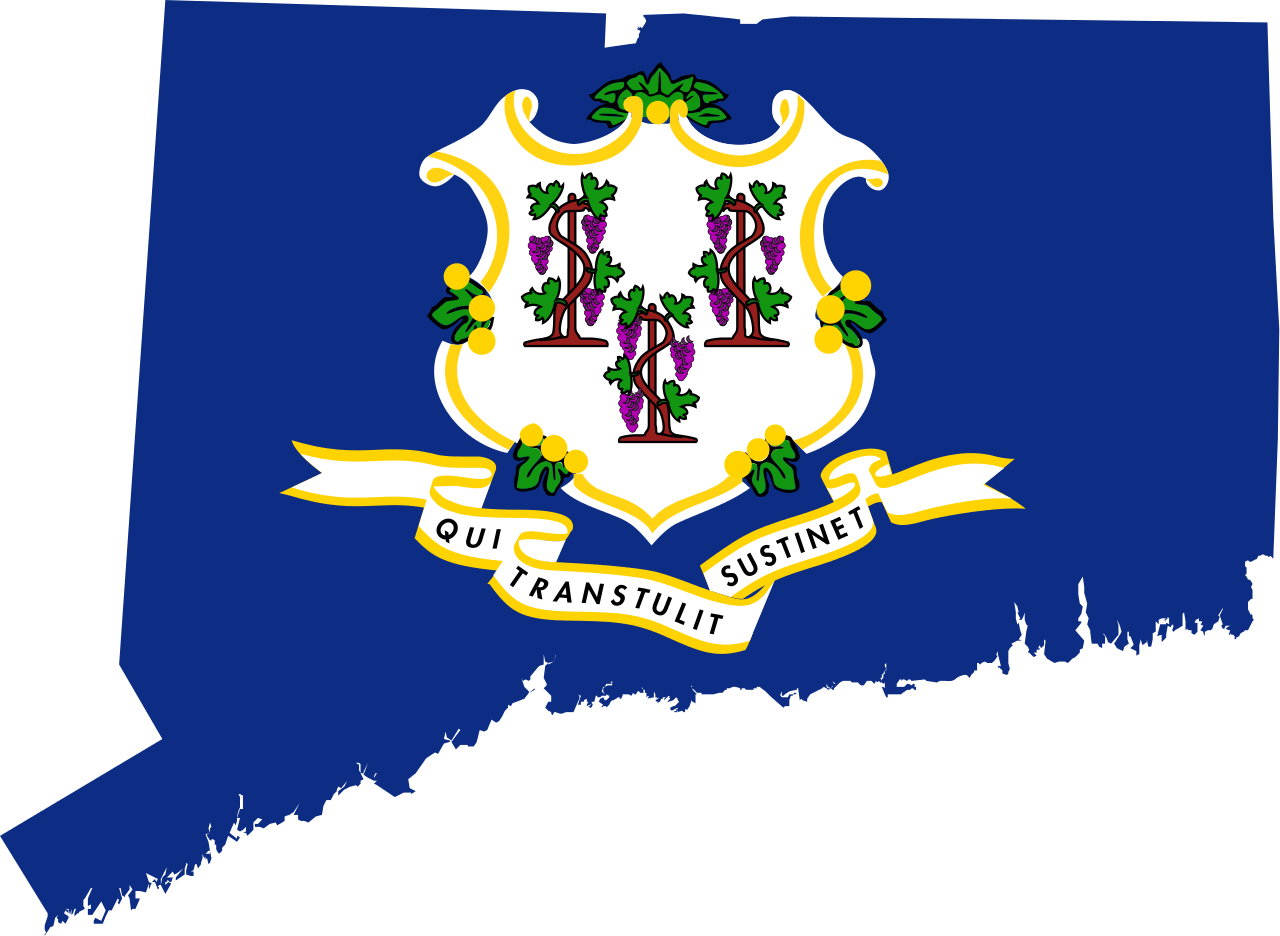 States are required to develop policies and procedures for the notification to child protective services of the birth of an infant affected by prenatal drug or alcohol exposure 
Ensure stakeholders support the development of Family Care Plans for families who have prenatal substance use exposure
Develop a process for screening and early intervention
CT Public Act 18-111,Sec 5, amending C.G.S 171-102a https://www.cga.ct.gov/2018/ACT/pa/pdf/2018PA-00111-R00HB-05332-PA.pdf 
The creation of written Family Care Plans, which must be developed between the mothers of their newborns and their providers. 
A provider involved in the delivery or care of a newborn who, in the provider’s estimation, exhibits physical, neurological, or behavioral symptoms consistent with prenatal substance exposure, associated withdrawal symptoms, or fetal alcohol spectrum disorder must notify DCF of these conditions in the newborn.
CT State Legislation
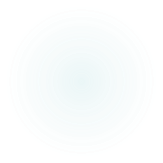 12
Where We are Today
Currently have a 5-year strategic plan (2022-2027)
Funding by DMHAS & DCF of SEPI-CT Program Manager and Family Care Plan Coordinator based in Wheeler Clinic 
Established 4 priority areas: CAPTA/FCP, Marketing and Training, Screening and Brief Intervention, Treatment Recovery and Wellness
Second phase launched in 2022 of Substance Exposed Pregnancy Initiative of CT (SEPI-CT)
Participation in 2023 Policy Academy to further work being done
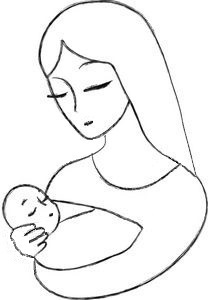 CAPTA SEI Definition
Infants born affected by substance use, withdrawal symptoms resulting from prenatal drug exposure, or a Fetal Alcohol Spectrum Disorder
Healthcare providers involved in the delivery of an infant born substance exposed must submit a DCF CAPTA Notification. A Family Care Plan is to be developed for these infants and their families.
The requirements are intended to provide the needed services and supports for infants with prenatal exposure, the birthing person with substance use disorders and their families to ensure a comprehensive response to the effects of prenatal exposure.
Congress stated that these reports to DCF, on their own, are not grounds to substantiate child abuse or neglect.
[Speaker Notes: There are 3 things to remember about CAPTA
Healthcare providers involved in the delivery of an infant must NOTIFY child protective services that an infant was born substance exposed.
Child protective services need to ensure that a Plan of Safe Care is developed for these infants and their families. (will explain more of what a POSC is in a bit)
The notification is NOT the same as a report.]
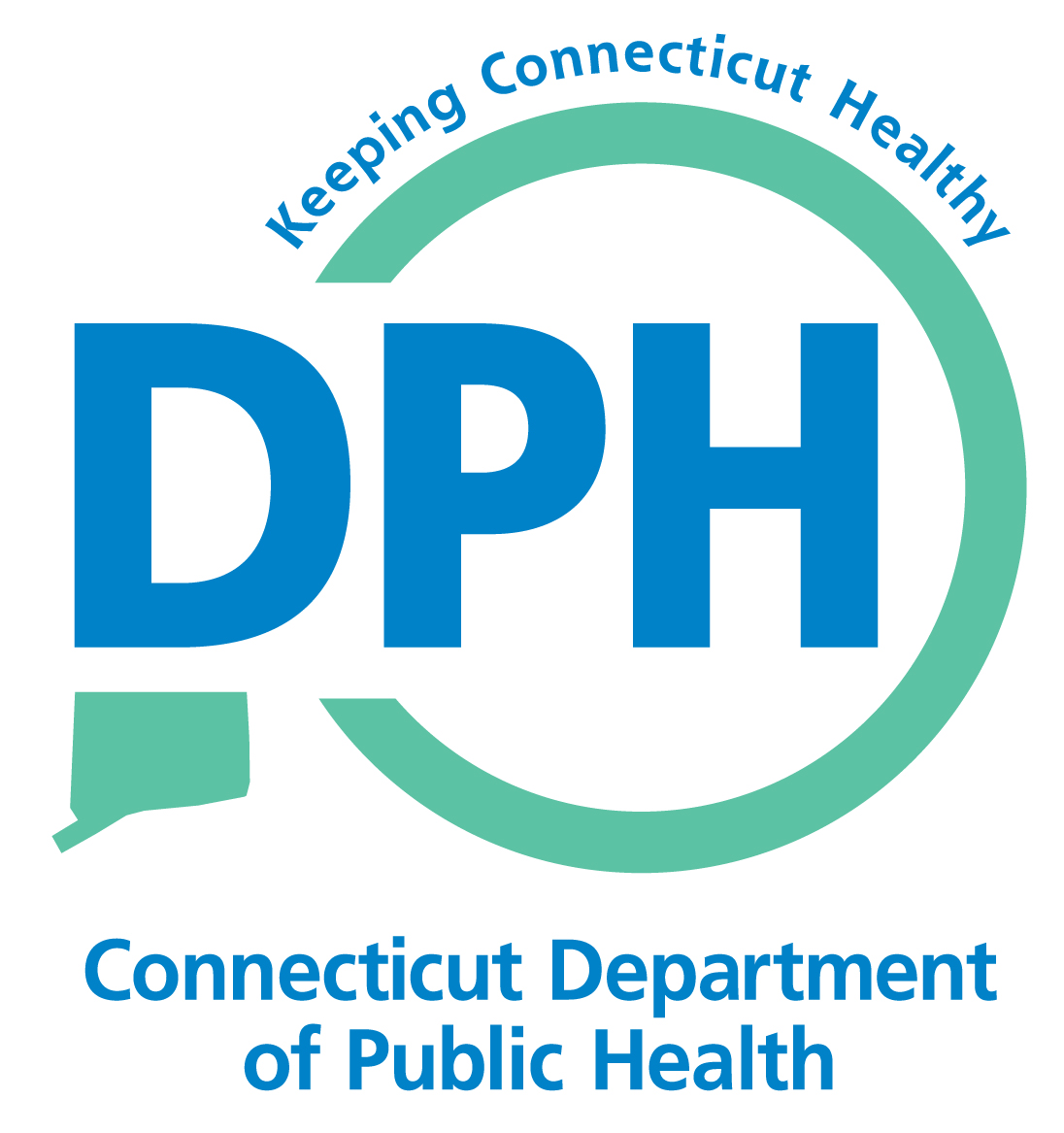 15
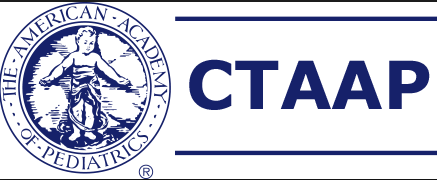 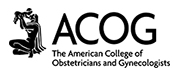 A Collaboration Between:
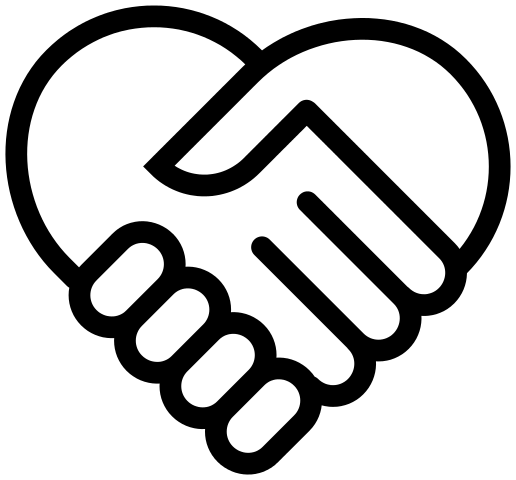 Persons with lived experience,
Moms/Birthing Persons
Partners/Families, 
Health care providers,
Social Workers, 
& Key Providers:
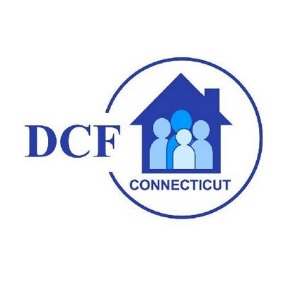 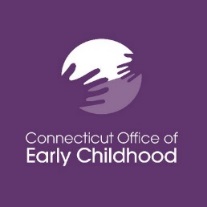 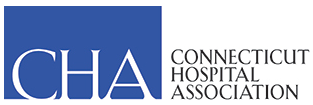 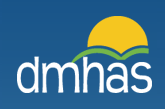 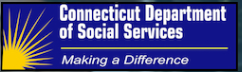 [Speaker Notes: Before I review CT’s notification process, I want to explain how we got there:
federal guidance 
developed a CAPTA STAKEHOLDER Group (partnership of key stakeholders who work with infants, caregivers, and families impacted by substance use.     Includes:
 persons with lived experience, various state agencies, CT hospital association, Hospital social workers, pediatricians and obgyns.
Held several focus groups at the pregnant and parenting women’s residential programs.  Explained the legislation and asked for input on how to put it in place
Highlight collaboration between persons with lived experience]
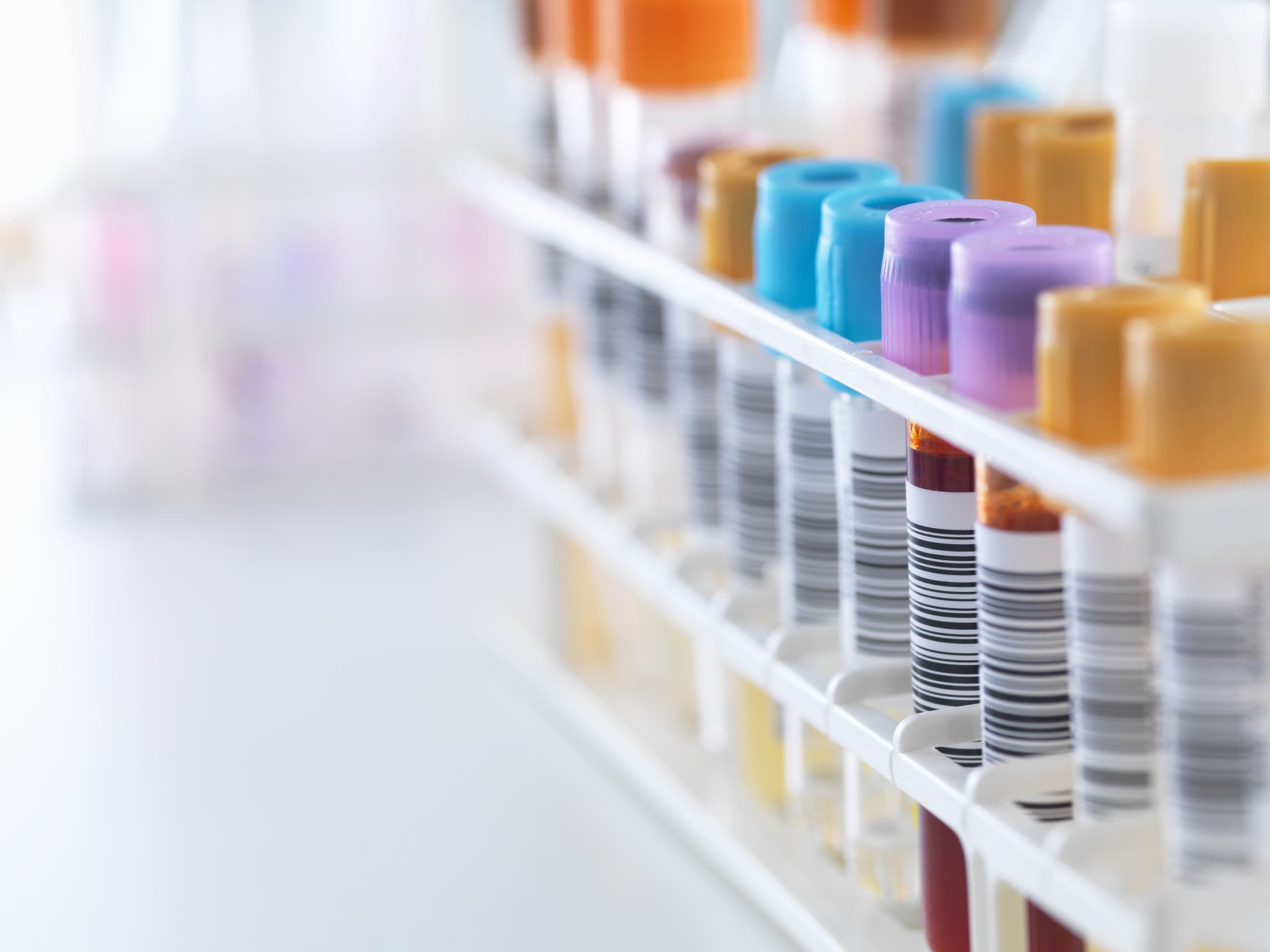 16
CT Definition of Infant Born Substance Exposed for Notification Purposes:
Newborn exposed in utero to:







Newborn with withdrawal symptoms 
Diagnosed with Fetal Alcohol Syndrome
PCP
Alcohol
Prescription benzodiazepines
Other illegal/non-prescribed medication, and/or the misuse of prescription/over the counter medication
Methadone
Buprenorphine 
Prescription opioids 
Cannabis 
Cocaine
[Speaker Notes: Connecticut defined infants born substance exposed to include three sets of conditions.
1) exposure during pregnancy to any of these substances or conditions:  methadone, buprenorphine, prescription opioids, marijuana, cocaine, PCP, prescription benzodiazepines, alcohol, other illegal/non-prescribed medication, and/or the misuse of prescription/over the counter medication. 
2) This includes infant born substance exposed includes a newborn with withdrawal symptoms.
3) diagnosed with Fetal Alcohol Syndrome. (recognizing this would be rare, but it is in the federal legislation.]
17
Cannabis Use
Any in utero exposure to cannabis constitutes meeting the requirement to submit a NOTIFICATION through the CAPTA Portal. 
Cannabis is no longer illegal for adults 21& above in Connecticut, however, it remains illegal on the federal level. As CAPTA is a federal initiative, and includes both legal & illegal substances, it remains included in the list.
Whether or not the concerns of substance exposure meet the threshold for investigation of abuse and neglect concerns by DCF will be determined by the questions answered in the CAPTA Portal.
18
DCF Newborn Notification Portal
Effective 3.15.19, at the time of a birth event, hospitals are required to submit a notification when:
An infant is born substance exposed 
A newborn experiences withdrawal symptom
An infant is diagnosed with Fetal Alcohol Syndrome

If there are suspicions of abuse and neglect at the time of the birthing event, hospitals will use the online portal to submit a DCF report
[Speaker Notes: On March 15th 2019, we launched an online portal for all birthing hospitals.  
All infants who need a CAPTA notification or a Careline submission do so through an online portal.]
Making a CAPTA Notification Report
https://portal.ct.gov/DCF/CAPTA/HOME
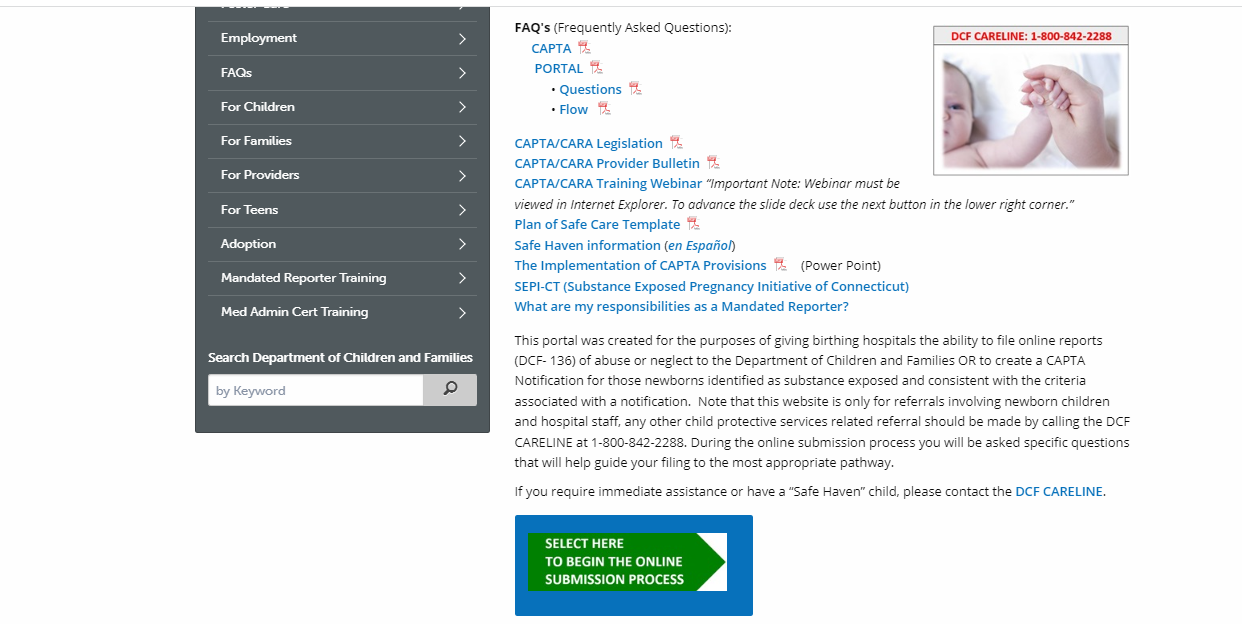 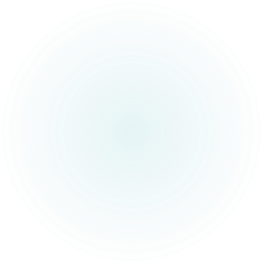 20
What is the difference between a DCF report and a DCF CAPTA notification?
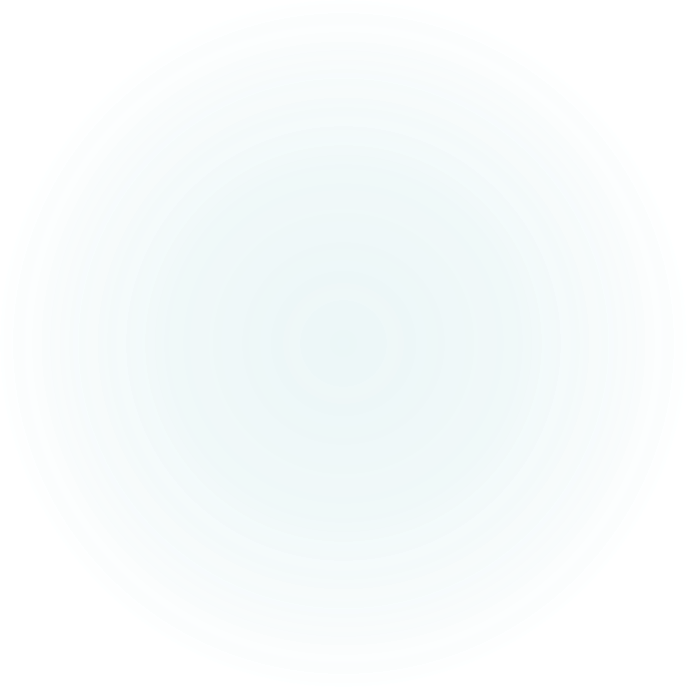 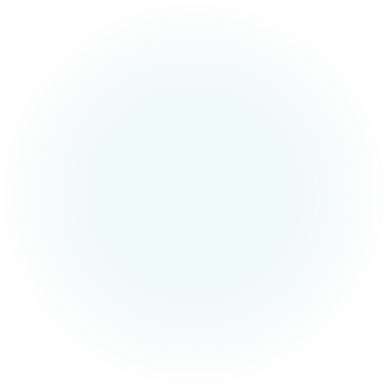 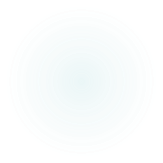 21
DCF CAPTA Notification
Occurs when an infant has been born after being exposed to certain substances (because birthing person used substances during pregnancy)
There are no other concerns about safety, a Family Care Plan has been developed and/or verified, and infant has not tested positive due to maternal misuse
No identifying information on family, birthing person, and infant
Submitted exclusively through the DCF CAPTA Notification Portal
Occurs when anyone has concerns about the safety of a child
Concerns are reported through the online portal for birthing hospitals
DCF reviews the information submitted by the provider to determine if further assessment is needed
DCF Report
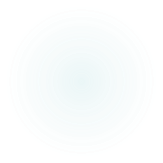 22
Hospitals are the only entities that can submit one
Information entered is de-identified 
Race of infant & birthing person
Zip code of residency 
Type of substance exposure
Outcome of testing in the hospital 
Family Care Plan is verified and there are no other concerns of abuse or neglect
Data is housed through DCF’s data system and shared with the federal government to assess resources, policy, and practice changes
Submitting a CAPTA Notification
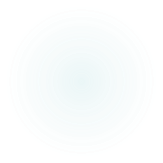 [Speaker Notes: data also is shared with other state partners, community providers and those with lived experience to help the state make policy, education, training and service decisions.]
Making a DCF Report
CAPTA Notification Portal will direct hospital staff to the DCF Report page if:
No Family Care Plan is developed or verified
There are concerns that substance use will impact parental functioning
Infant tests positive for substances due to maternal misuse*
Infant does not test positive for substances, but staff has concerns about abuse or neglect
*current language in portal states maternal misuse, however DCF and DMHAS are working in collaboration to change this language to maternal substance use to lessen stigma and remove it as a criteria that would lead to a DCF report
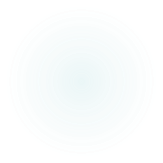 24
25
A Look at DCF Data…
26
CT’s CAPTA system of notification is designed to triage hospital reports to DCF
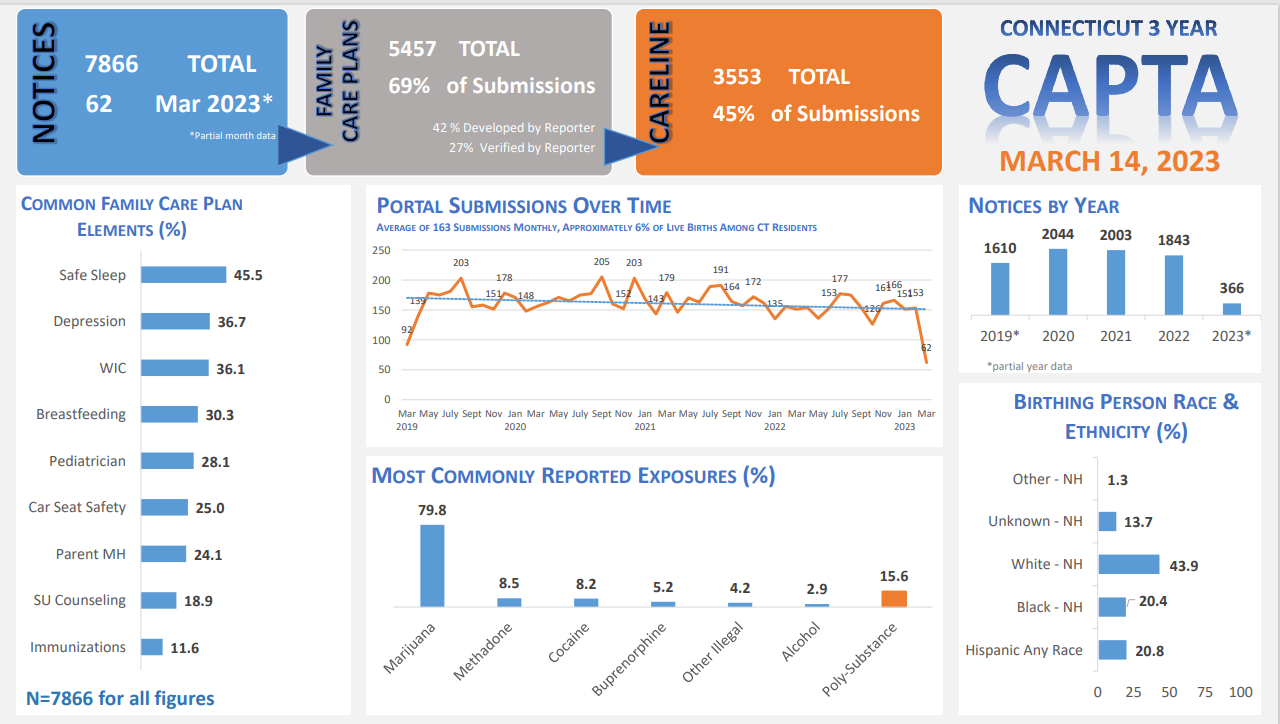 Empathy
Brené Brown on Empathy vs Sympathy - YouTube
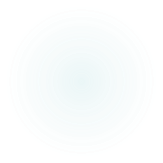 27
[Speaker Notes: We are going to now take a few minutes to watch a video on empathy from Brene Brown, and as you are watching I want you to try to think about why I’ve included this video into the discussion on CAPTA and Plans of Safe Care…]
28
“Empathy Fuels Connection”
The 4 Qualities of Empathy: 
1. Perspective Taking 
2. Staying out of Judgement
3. Recognizing Emotions in others
4. Communicating those emotions

“In order to connect with others, we must connect with ourselves.”        *Source: Brene Brown
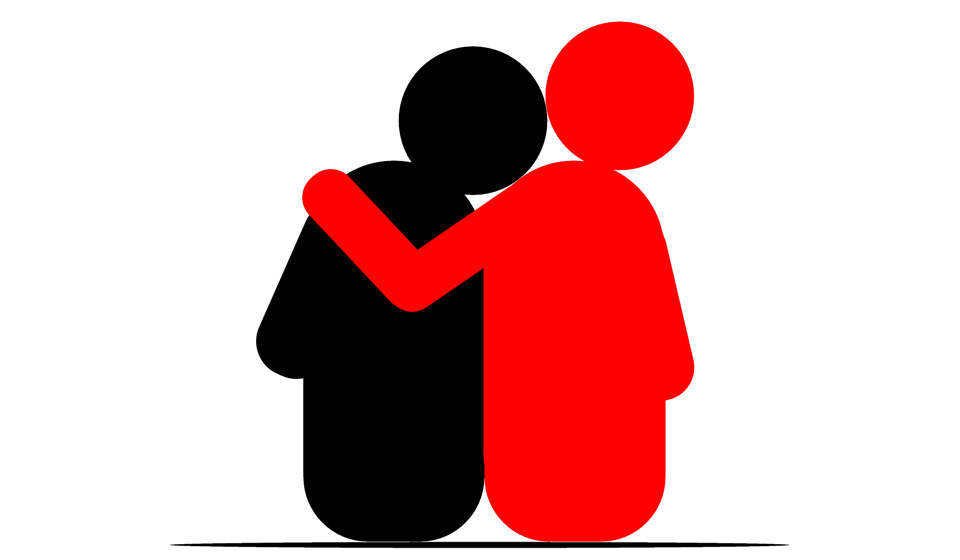 [Speaker Notes: So I hope you were all able to get something out of that video. I know, for me Brene always has a great way of putting things into such a relatable context. 
 
We know that folks needing a Plan of Safe Care have been highly stigmatized and in many cases have experienced trauma as a result of the judgmental attitudes and beliefs they have encountered when trying to seek help.  So the way we engage in these conversations is so important. If we use an empathetic lens we are able to connect more effectively and increase the likelihood that someone will feel safe to accept help or seek help again in the future. 
 
We know that the folks that work in hospitals and have firsthand knowledge of the impact of substance use in regards to the baby and this can bring up difficult feelings. However, we need to balance that with the understanding that addiction is disease and that individuals with substance use disorders need to be supported and valued as parents, and connected to resources to help support their recovery and baby.]
29
Understanding Stigma and SUD
Stigma means labeling, stereotyping and discrimination a person or group of people because they have done something society does not approve of
Stigma is persistent, pervasive, and rooted in the belief that addiction is a personal choice reflecting a lack of willpower and a moral failing.
Damages the health and well-being of people with substance use disorder
Interferes with the quality of care people receive in clinical settings
[Speaker Notes: https://www.cthealth.org/wp-content/uploads/2020/01/Health-disparities-in-Connecticut.pdf]
30
Mental Health/Trauma – chronic exposure to prejudice, rejection, judgement, and discrimination
Low self-esteem, feelings of hopelessness, fear, depression, anxiety, increased substance use
Internalizing stigma -- Feelings of shame and guilt which decrease the likelihood of seeking treatment or having access to harm reduction strategies and resources
Decreased chance of seeking treatment can lead to increased economic, social, and medical costs
Distrust of community/medical/police/criminal justice providers
Health disparities
Legal and/or Child protective involvement
Consequences of Stigma
31
Maternal Health Disparities in CTStatistics taken from Health Disparities in Connecticut 2020
[Speaker Notes: https://www.cthealth.org/wp-content/uploads/2020/01/Health-disparities-in-Connecticut.pdf

Many studies have shown that black and Latino patients receive less aggressive treatment than white patients. Research has found that, for example, Hispanic patients were half as likely to be given pain medication when they went to the emergency room with a broken bone

Studies have found links between experiencing discrimination and negative physical and mental health consequences including depression, anxiety, hypertension, breast cancer, and giving birth preterm or having a low-birthweight baby. Research suggests that one way discrimination could lead to poorer health is through repeated activation of the body’s stress response system, which can have negative long-term physiological and psychological effects.]
32
Considerations for the LGBTQ+ Community
Biological or assigned sex does not always tell the complete story
Assigned female at birth -- trans male. non-binary, intersex
 Trauma when accessing medical care
Avoiding assumptions about gender and family structure
Inclusive Language, Pronouns
Important to think about how your policies and practices can be as inclusive as possible 
LGBTQ+ Resources For Professionals
LGBTQ+ Resources For Patients
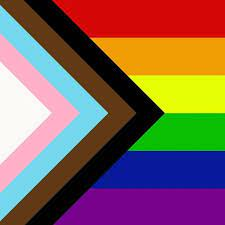 33
Reducing Stigma
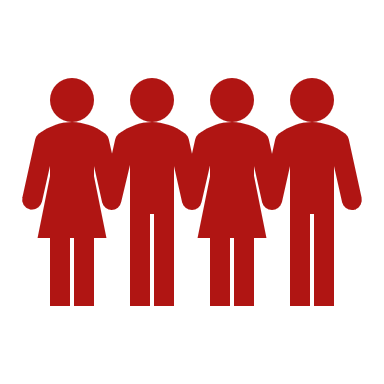 Universal Screening
Be Non-Judgmental
Use Person-First Language
Harm Reduction
Provide Inclusive Care
[Speaker Notes: If you are a provider, incorporating screening for substance use and substance use disorders into every encounter gives all patients the opportunity to receive support for their individual needs and challenges. Consider validated screening tools such as 4 Ps, 5 Ps,  ASSIST, T-ACE, or AUDIT.

Use nonjudgmental, nonmoralistic, and nonthreatening language when asking individuals about substance use. It is important to recognize personal attitudes that may influence a person's response. Stress harm reduction and meet them where they are at.

If an individual is not ready to stop using substances, talk to them about their willingness to engage in harm reduction practices. You can also provide education on overdose prevention. Offer resources that can help someone use substances more safely.]
34
Phrases to Use and Not Use
Say This
Not That
Substance Abuse/Drug Abuse
Drug Habit
Addict/Junkie/Drug Abuser
Addicted Baby
Clean
Clean or Dirty Toxicology Results
Substance Use Disorder
Addiction
Person with a Substance Use Disorder
Substance-Exposed Infant
In Recovery
Negative or Positive Toxicology Results
Mitigating Possible Unintended Consequences
[Speaker Notes: It is essential that DCF are partners at the table. We want the right cases that need to go to DCF and not backlog an already overburdened system or retraumatize folks from involvement in the systems when it’s not warranted.]
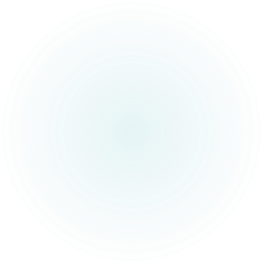 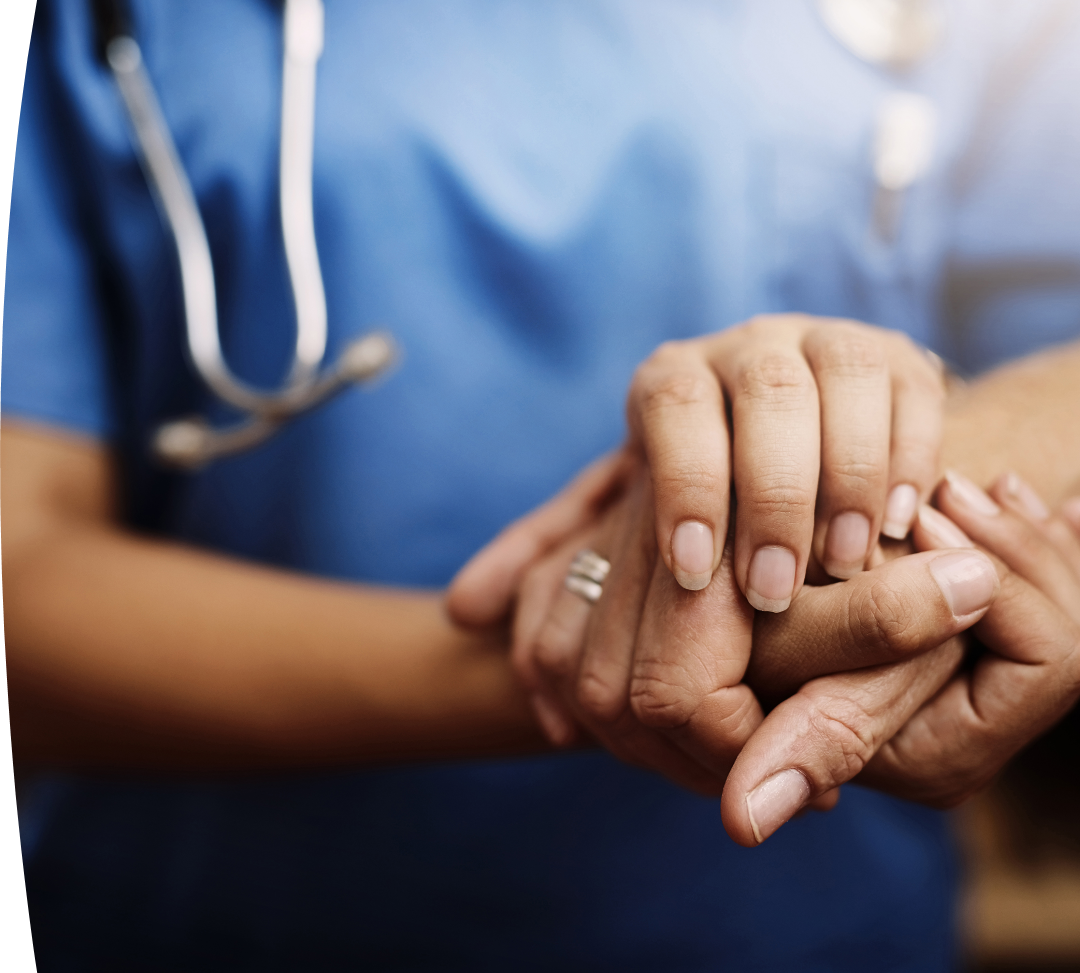 Supporting Patients in Family Care Plan Development
36
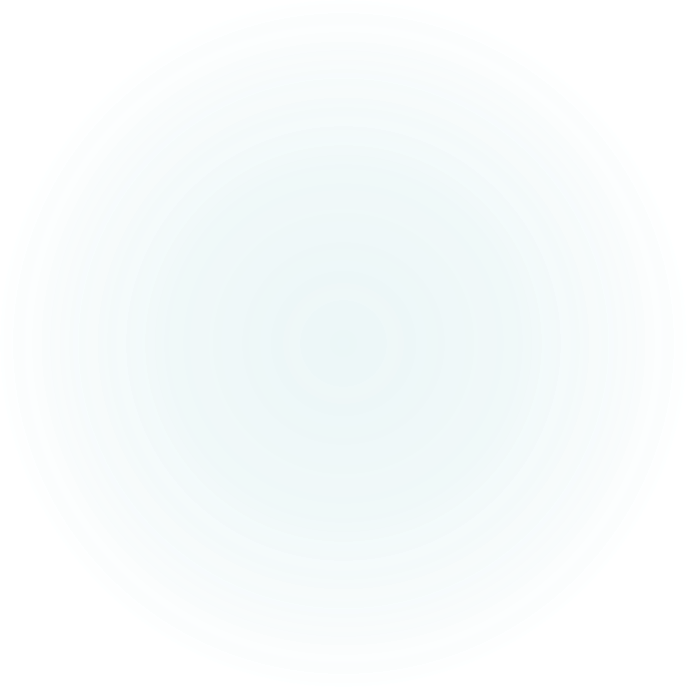 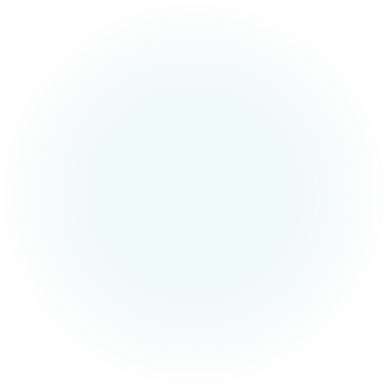 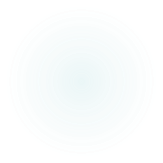 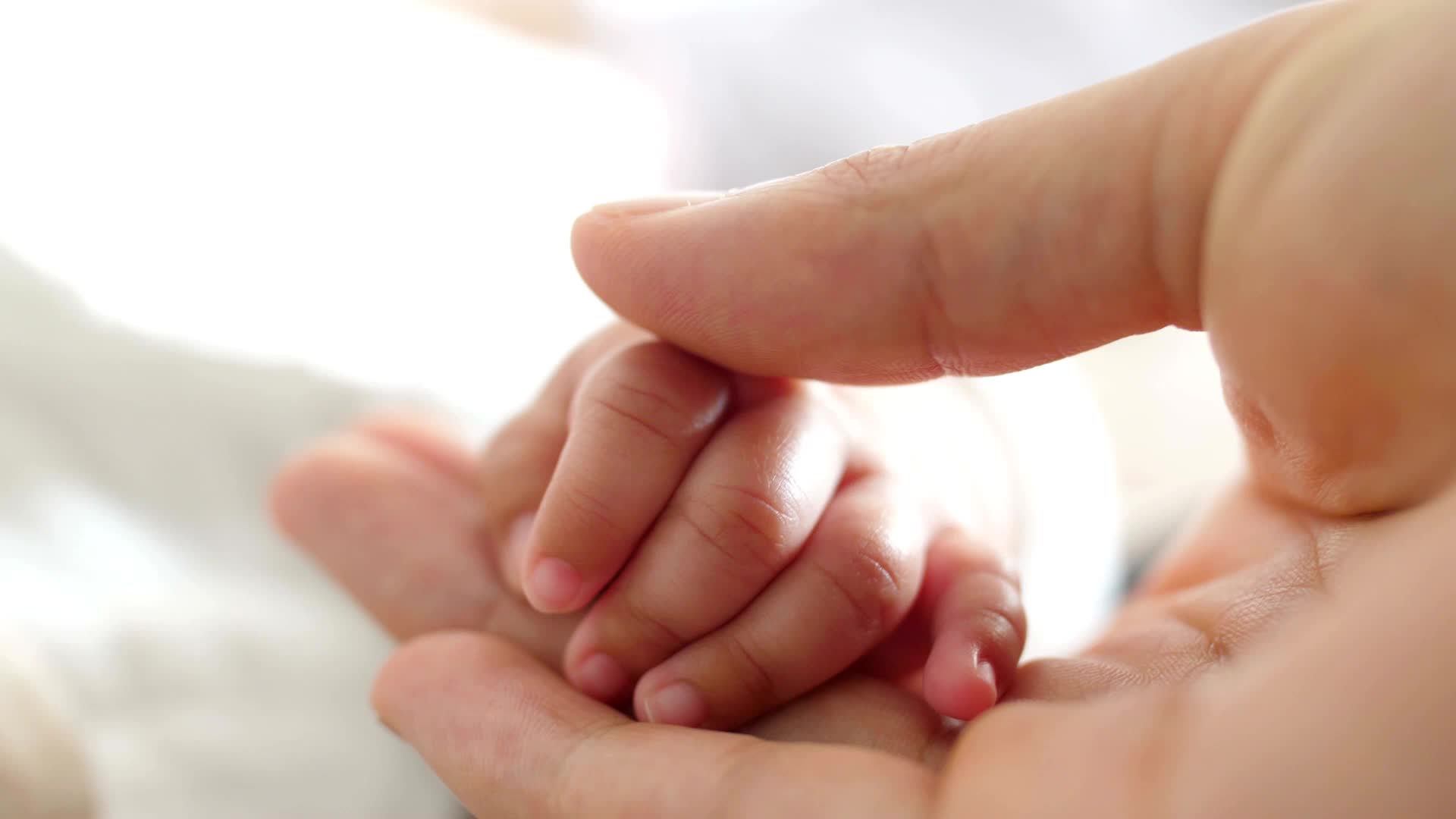 37
What is a Family Care Plan?
Document that provides a roadmap of supports for birthing person, baby and family
Includes strategies and services that support the health and wellbeing of newborns and the substance use treatment and recovery of the birthing person
Must be verified or developed at time of birth 
Meets needs of birthing person, infant, and family
It is important that all pregnant birthing persons are educated on the CAPTA legislation early in their pregnancy and talk through decisions they can make before delivery
This provides an opportunity for providers to give correct information;
To dispel myths and talk through fears;
To allow for behavioral change around use;
To help explore their support system and begin to think about what they will need to be successful 
AND…
Educating & Empowering Birthing Persons
[Speaker Notes: Engagement is process. Best to engage individuals in conversations early in pregnancy and to keep revisiting them. Provide education and give individual time to ask questions, think things through, process their reactions, etc. 
 
Plan development and support – work with individual as early in pregnancy and throughout pregnancy to develop the plan and identify areas that are needed for support. This may look very different at the one month mark vs. 8 month mark of pregnancy. Plan is an evolving tool that can be used to empower mom and can highlight strengths and progress
 
Interagency collaboration – collaboration is key. If you are the provider that has taken the lead with mom on the Plan, work with mom to sign ROI for other providers, particularly their medical team, to ensure all providers are aware of the plan in advance. Never assume just because mom is engaged with other providers that they have discussed CAPTA 
 
In community vs. hospital
 
For those in the hospital setting, you have a general sense of how long the person will be there. You may want to go in and discuss Plans of Safe Care a few hours post-delivery to plant the seed. Then you may go back and give more information later, and then go back again to actually develop the Plan. Waiting until right before discharge is not the time to be starting the conversation about the plan.]
Birthing Person is at the forefront:
They create the plan.
They choose which providers to include in the plan development & where they need support. 
They have the ability to change the plan. 
They present the plan to their medical team prior to or at time of delivery. 
They live their plan.
Developing a Family Care Plan
[Speaker Notes: A very unique opportunity when mom/birthing persons are at a vulnerable place to help empower them and validate their experience and help them to feel strong and capable vs. feeling shame, and disempowered. How you frame the POSC, how you talk about it, can be a make or break moment for people. Even if there are areas that need to be worked on, working with them to identify strengths is vital. Even if they comes in with a POSC, the hospital staff need to be equipped to talk about the plan and review the plan in a way that feels empowering, supportive  and strengths based]
A team effort…
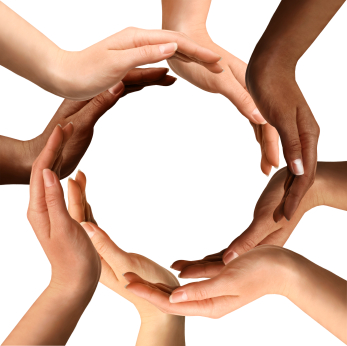 In addition to birthing person, many others may have input into the Family Care Plan 	
Partners and/or other family members 
Health Care Providers
Recovery Supports 
DCF Social Worker 
Will only be involved if an open case for another child exists, can not open new case until infant is born
[Speaker Notes: Don’t assume someone else has done the plan. If you have a pregnant person with a substance use disorder, all providers involved should ideally be talking to mom/birthing person about CAPTA and communicating regarding who will be the lead provider]
Find a Copy of the Template Here
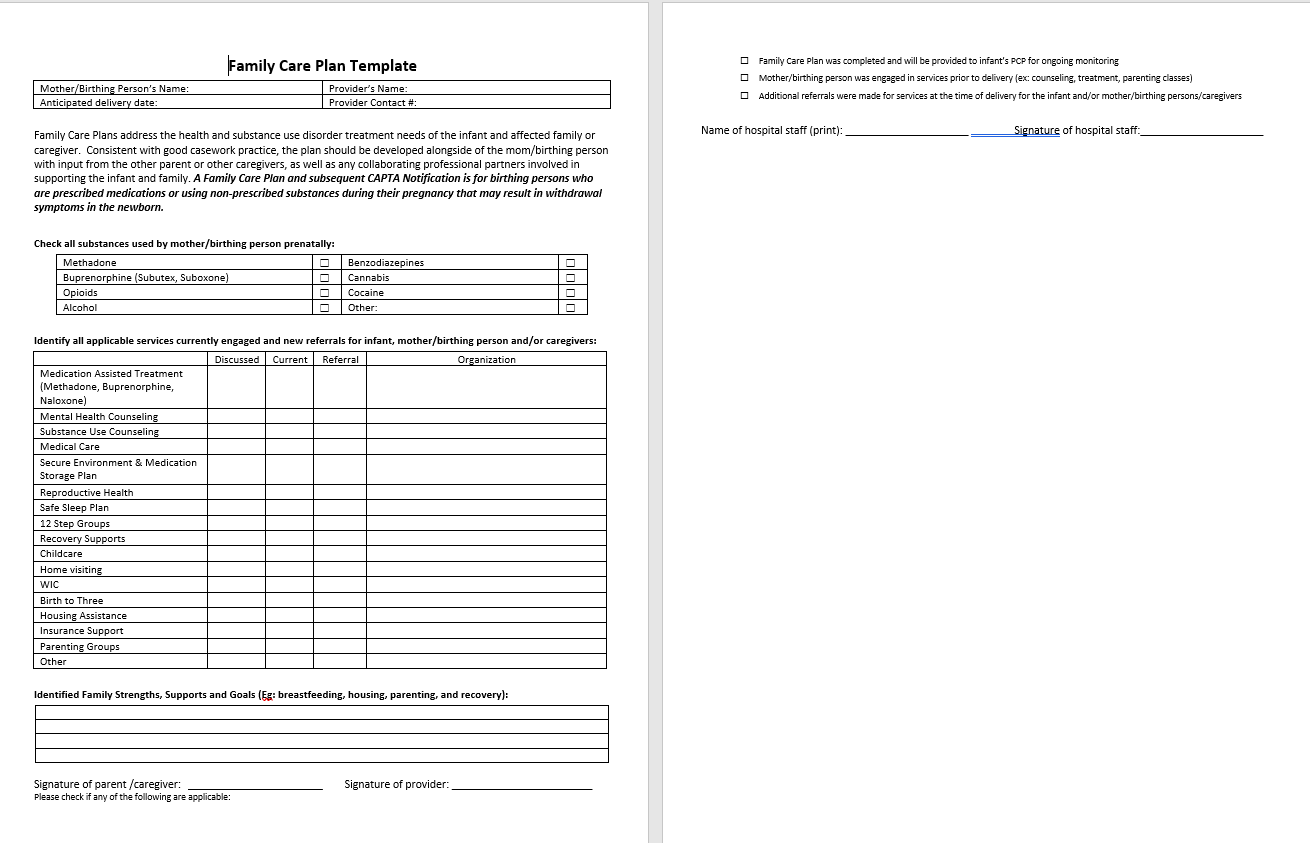 Elements of the Plan
[Speaker Notes: We often hear that there aren’t adequate resources to support folks with substance use needs, and our data often shows that we have beds throughout our services continuum that can meet people throughout their recovery journey. Traditional and nontraditional paths to recovery and everybody’s path may look different based on their own life circumstances, beliefs, or stage of change. May be more be successful if there needs and desires are met and worked with (i.e. flexibility with childcare, employment, etc).]
Elements of the Plan continued…
Elements of the Plan continued
No one agency or program can provide all the services and supports that a new mom/birthing person will need
Establish connections in the community 
Hospitals: Identify point person(s) to receive plans coming from outside agencies
Agencies: Identify point person(s) to send plan to hospital/OBGYN
Ensure releases are on file to share and promote delivery of plan to hospital
Establish multiple ways patient can access plan
Making the plan an ever-evolving tool
Coordination & Collaboration
[Speaker Notes: The expectation is not that the hospital is expected to manage all of the aspects of the Plan, but they should know how to refer folks to resources that can assist. Ideally, community providers that are working with mom more closely regarding some of these needs should take the lead on supporting the Plan]
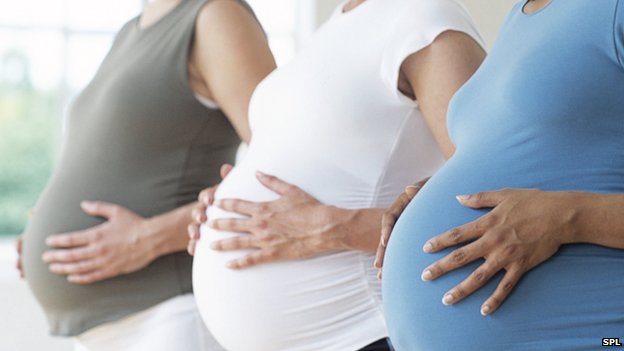 The best-case scenario…
Individual learns of their pregnancy 
Connects with community provider
Explores their intention around the pregnancy
Receives education around CAPTA & Family Care Plans
Explores intention around their use 
Develop plan to support, refer for  MAT & other services
Identifies team who will support her Family Care Plan 
Signs ROIs to support communication 
Develops Family Care Plan
Modifies plan over time as situation or recovery needs may change or evolve 
Shares Family Care Plan
With partner, family members, providers, support network, etc. 
Ensures medical team is aware/ NAS consult 
Copy of plan is included in record and available to hospital in advance
[Speaker Notes: Highlight exploring intention around pregnancy]
47
When Birthing Person Does Not Arrive to the Hospital with a Family Care Plan…
Review, verify, and/or develop a plan together with the birthing person
Assess existing concerns: do they fall under mandated reporting requirements?
Facilitate warm handoff to services
Obtain Release of Information and forward Family Care Plan to pediatrician
Agency Next Steps…
49
Vignette
Jill is a 35 year-old married woman who comes into the hospital and delivers a small but healthy appearing baby boy at 38 weeks into her pregnancy. Jill discusses with you that she is in recovery for an opioid use disorder and has been on methadone for 3 years. Jill reports that she has not been using any other substances during her pregnancy, but does smoke about 3-4 cigarettes daily. She states she knows she “should have” quit smoking too while pregnant but was stressed out being pregnant and taking care of her two other children to give up smoking, as she feels this helps her cope. The meconium test hospital staff perform after the baby was born showed only methadone in the baby’s system, supporting Jill’s report. Jill states that she has completed a plan of safe care with her counselor at the methadone clinic and provides you their phone number to call. Jill’s wife comes to the hospital with their two other children, all seem happy for the new baby and appear supportive of Jill.
50
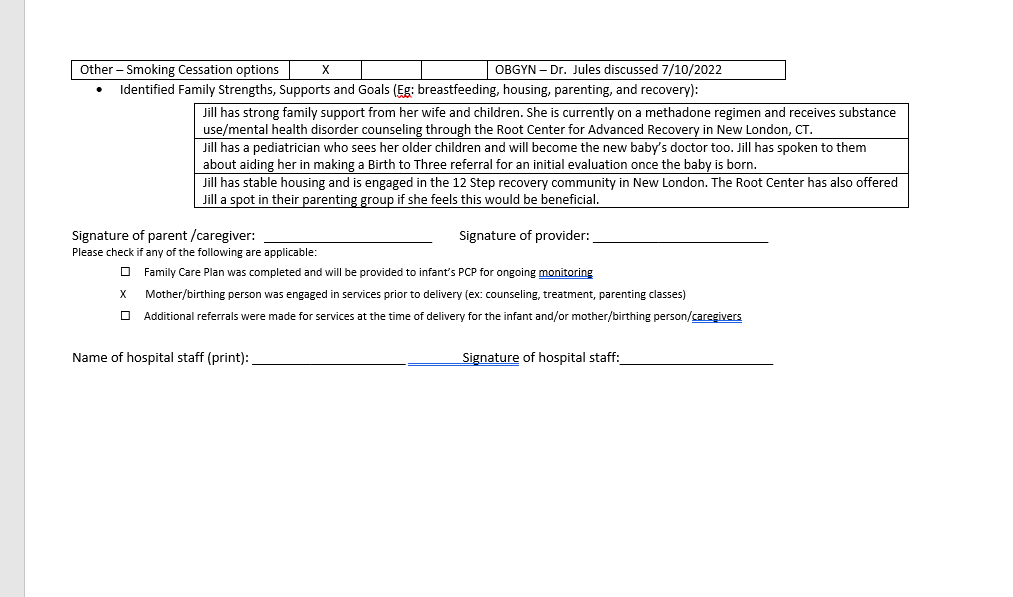 51
52
Resources & Treatment Options
53
Medication Assisted Recovery
The use of medications in combination with counseling and behavioral therapies to treat OUD and AUD and sustain recovery
Improves birth outcomes among people who have SUD and are pregnant
Relieves physiological cravings 
Normalizes body functioning without negative effects of substance used
Medications include: Buprenorphine, Methadone, Suboxone and Naltrexone
Dose will likely need to be adjusted during pregnancy (increased) and postpartum (decreased) as MOUD/MAT may be metabolized differently during that time. 
Research shows that the mortality rate of untreated individuals using heroin is        15 times higher compared to individuals receiving methadone maintenance treatment
[Speaker Notes: Being connected to MOUD/MAT offers individuals with the best chance for long-term sustained recovery and can give them the opportunity to help build their toolkit 
 *Source: Beacon Health Options White Paper on Opioid Crisis]
Secure Storage Of Substances
54
55
Secure Storage Of Substances
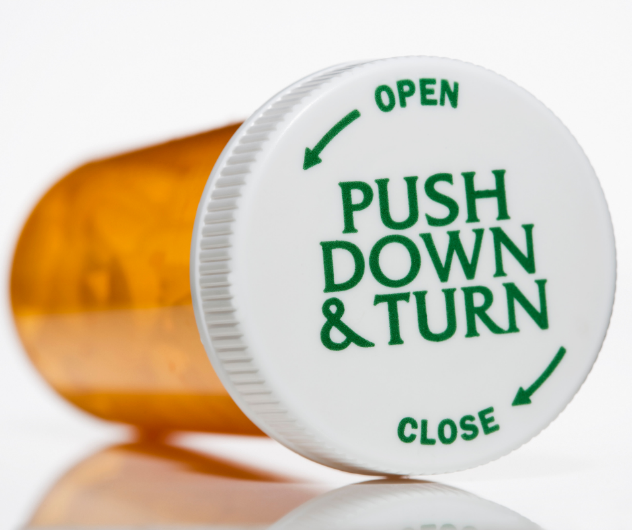 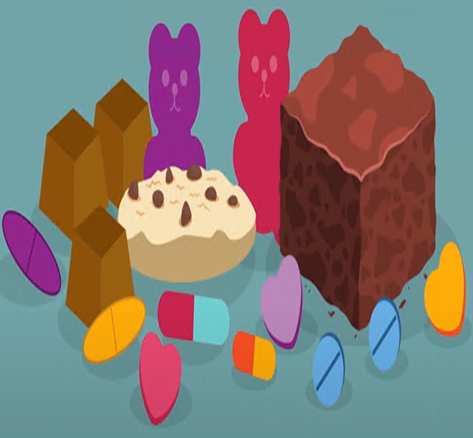 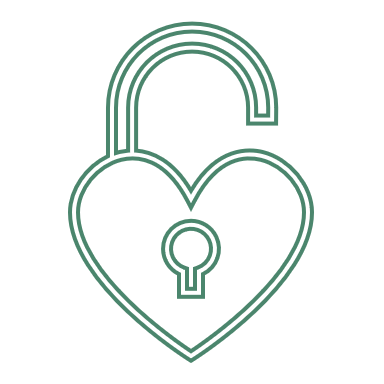 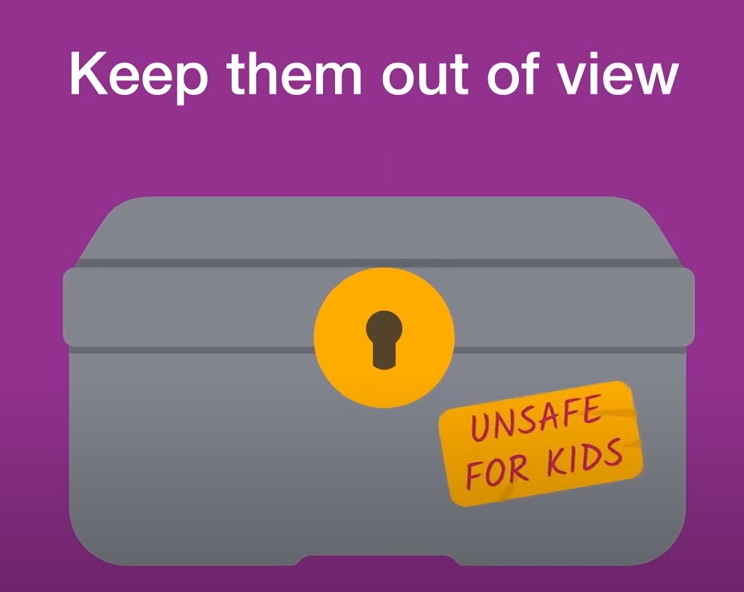 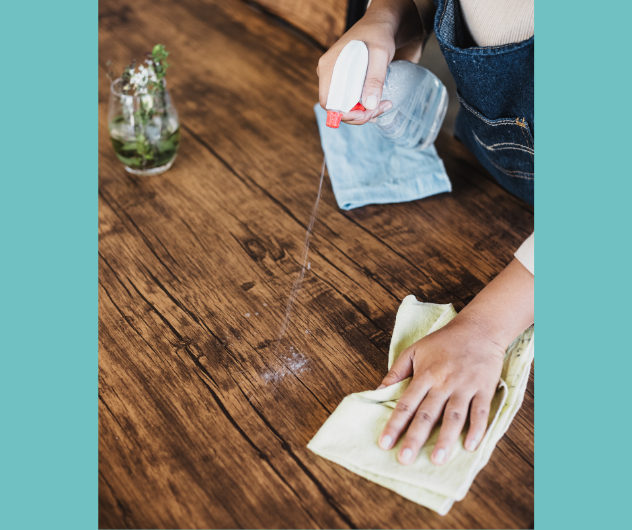 [Speaker Notes: Clean surfaces after use and before feeding infants]
Options For Disposal Of Unwanted Medications
56
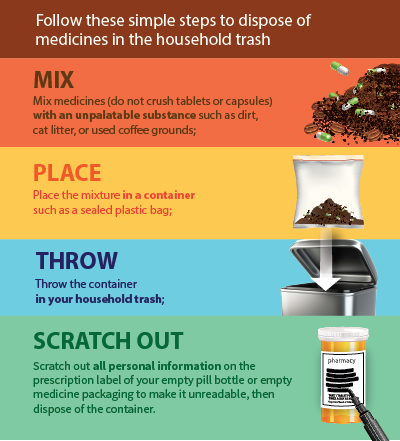 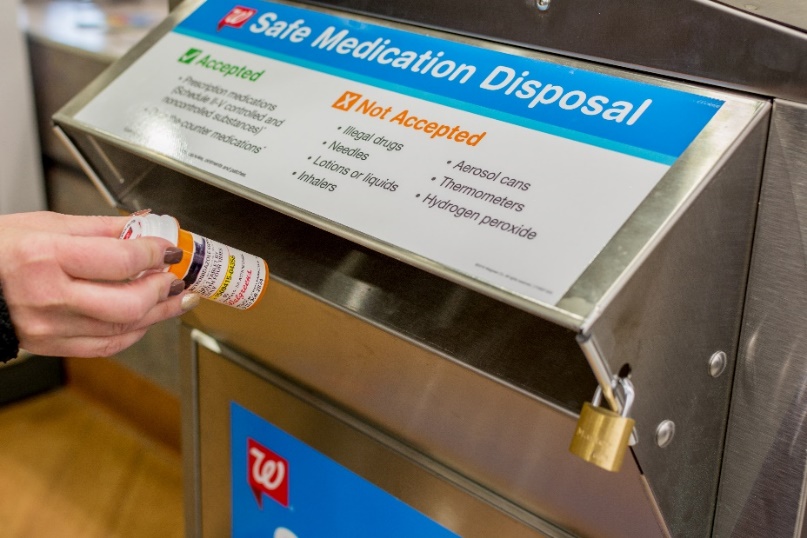 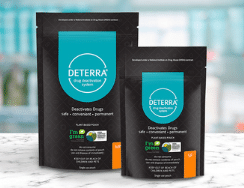 Click to order medication disposal bags for your nonprofit (limited supplies)
[Speaker Notes: Clean surfaces after use and before feeding infants]
57
Naloxone (Narcan)
Following an opioid detox or a period of abstinence, a client is at higher risk for overdose as their tolerance has decreased:
Prescription medication that reverses an opioid overdose.
Can be obtained at pharmacies throughout CT without a doctor’s prescription and is covered by many insurance plans.
Should be on hand where individuals with an opioid use disorder may be. 
Connections to ensure clients leave services with a kit in hand.
https://www.ct.gov/dmhas/cwp/view.asp?q=509650
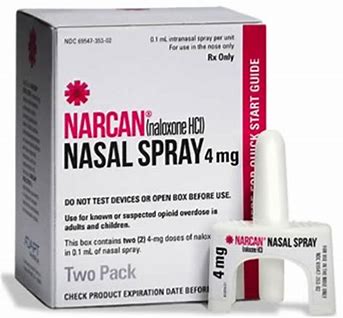 58
Women’s REACH Navigators
REACH (Recovery, Engagement, Access, Coaching & Healing) 
Women’s Navigators are women with lived experience who are living their own recovery and are willing to use their experiences to help others find their recovery path 
Open to and knowledgeable about diverse pathways to recovery, community resources, and women’s health issues
Embrace the notion that one size does not fit all
Recovery Coaching & Case Management 
Regionally based with a focus on community outreach & engagement 
Experts at developing Family Care Plans 
Referrals began in March 2019
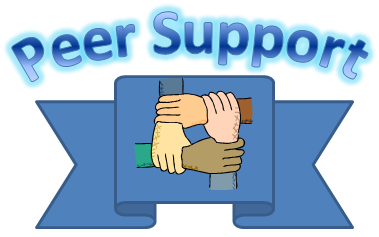 [Speaker Notes: REACH- no wrong door to accessing services, they can call number on brochure and access REACH navigator in real time who will help connect them to resources and help them complete family care plan, reach and proud refer to each other- work in collaboration]
REACH Enhancement
DMHAS has utilized SAMHSA funding to support the addition of a Family Recovery Navigator to each of the 5 REACH teams. 
The Family Recovery Navigator uses their history of lived experience to assist the REACH team and expand the scope of services to support parenting caregivers impacted by substance use:
Partners of REACH clients
Single parent fathers, LGBTQ+ parents, and primary caregiving relatives 
The Family Recovery Navigator provides holistic services though connection to treatment, recovery coaching,  and case management.
60
WOMEN’S REACH REGIONAL PROVIDERS
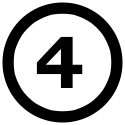 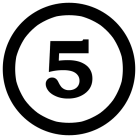 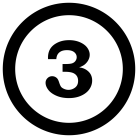 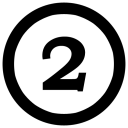 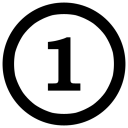 15 Women’s Navigators statewide,  3 in each DMHAS region
Region 1- CASA
Region 2- The Connection
Region 3- ABH
Region 4- The Village for Children & Families 
Region 5- McCall Center for Behavioral Health
61
Additional Key  Resources
62
Mary Fitzgerald (She/Her), LMSW
Family Care Plan Coordinator, Wheeler Clinic/CT Clearinghouse 
Phone: 860-491-5311
Email: mkfitzgerald@wheelerclinic.org

SEPI-CT Website:
www.sepict.org



To learn more about DMHAS Women’s Specific Services including Reach and PROUD, contact:
Rebecca Petersen (She/Her), LCSW
Program Manager, Women’s Services, DMHAS
Phone: 860-490-5430
Email: Rebecca.Petersen@ct.gov
*DMHAS Women’s Services Website: https://portal.ct.gov/DMHAS/Programs-and-Services/Women/Womens-and-Childrens-Programs
Presenter Contact Information
63
For Individual Hospital Data Please Contact:
Lauren Kittle, MS
Program Supervisor
Office of Substance Use and Intimate Partner Violence
Department of Children and Families
Phone: 959.710.6295
Email: Lauren.Kittle@ct.gov
64
Evaluation
https://www.surveymonkey.com/r/CAPTAFCPtrainingeval
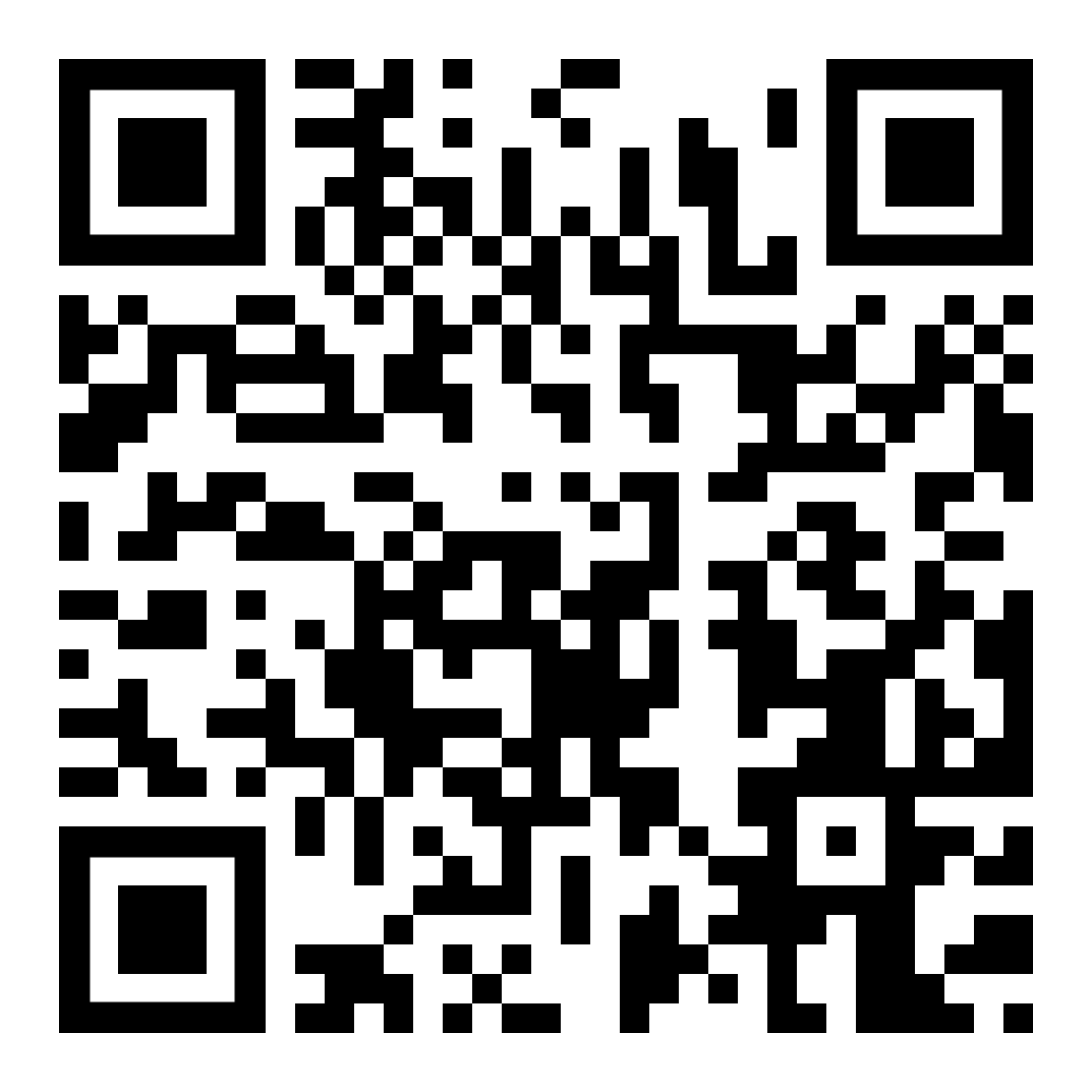